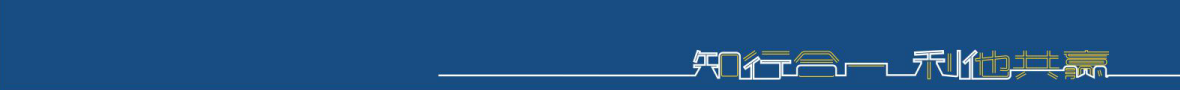 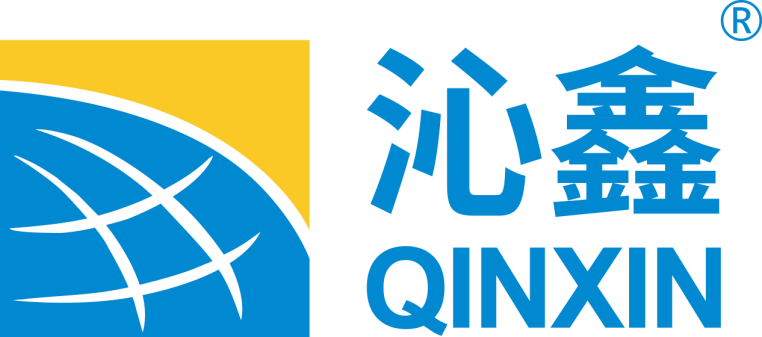 Contact: Carrie Chen 
Email: carrie@dgqinxin.com
Phone/wechat: +  13544688138
Commercial   double induction cooker
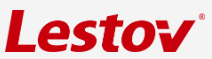 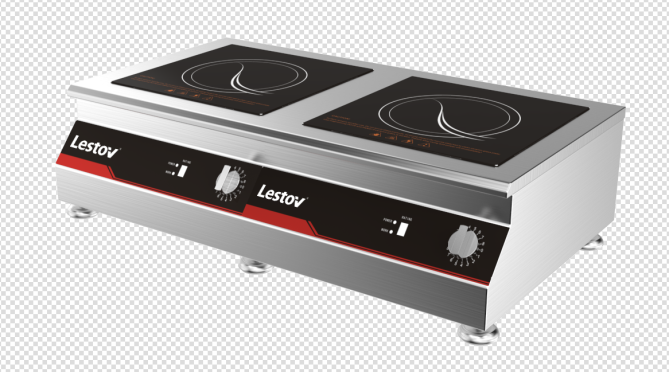 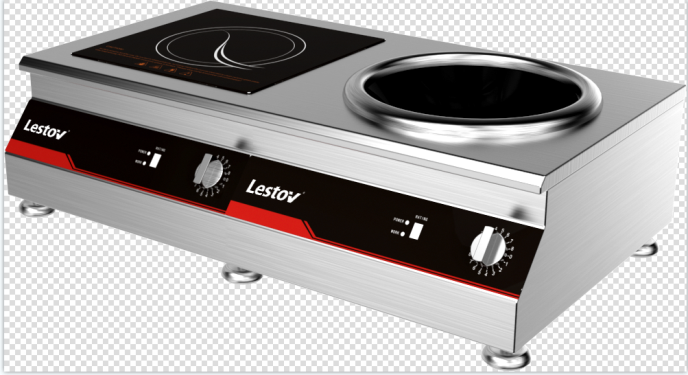 Component of double induction cooker
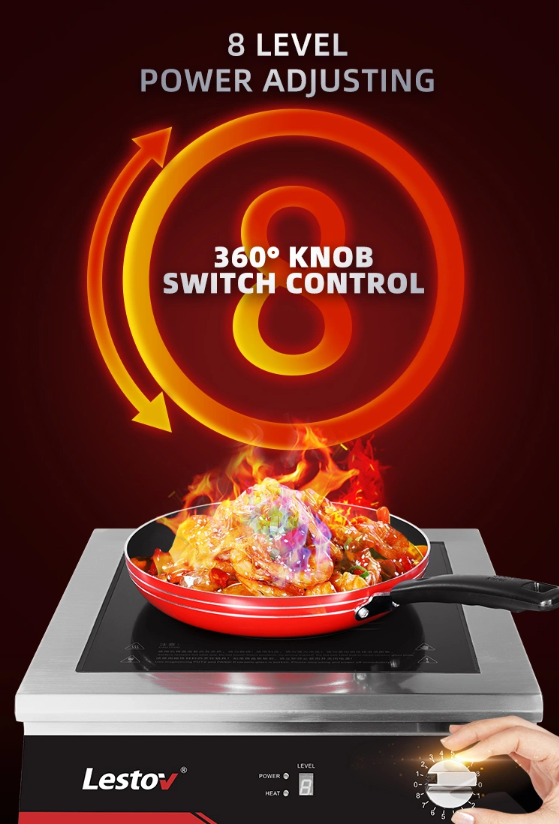 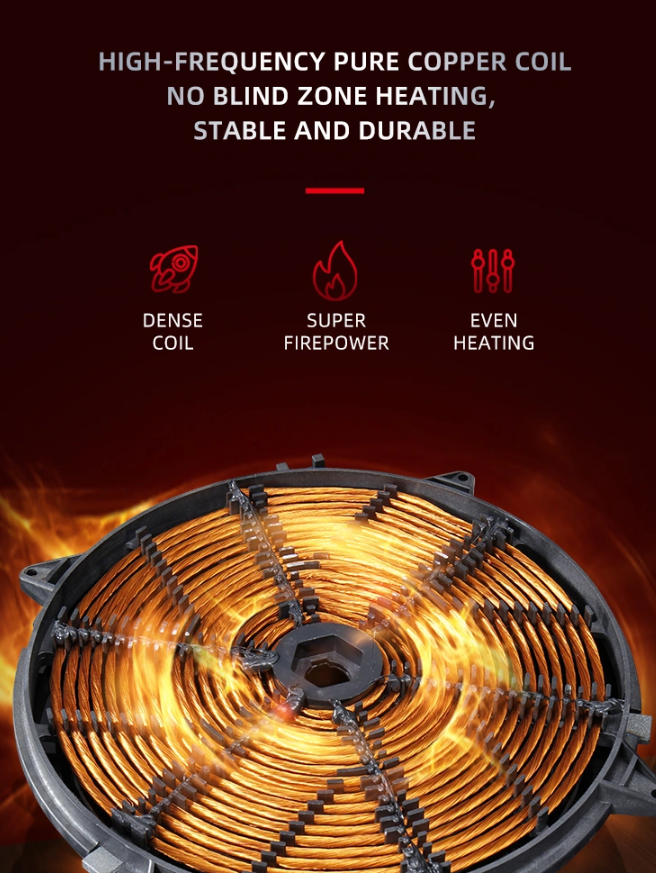 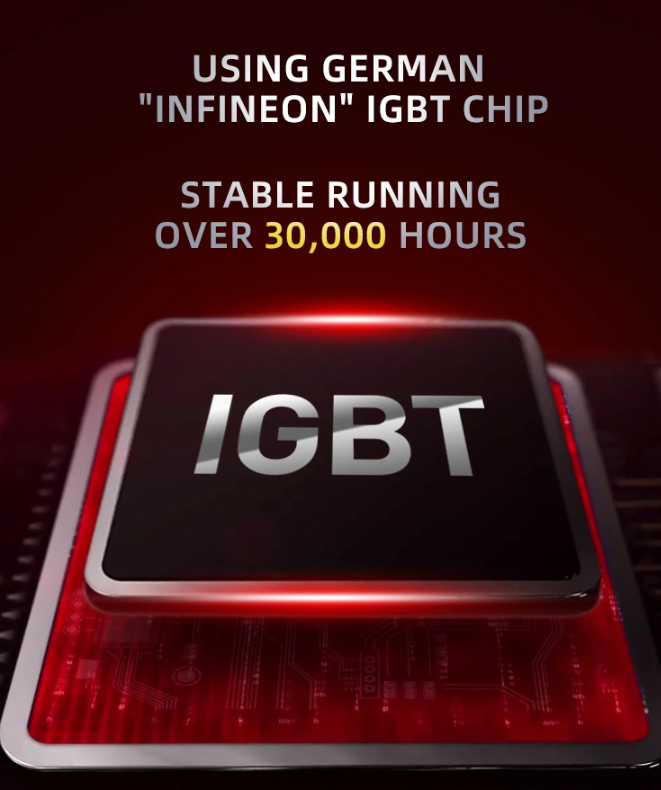 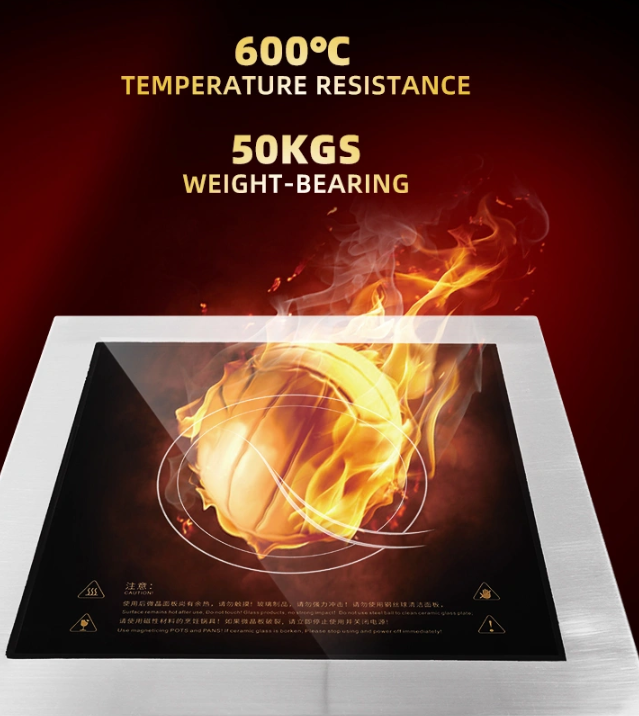 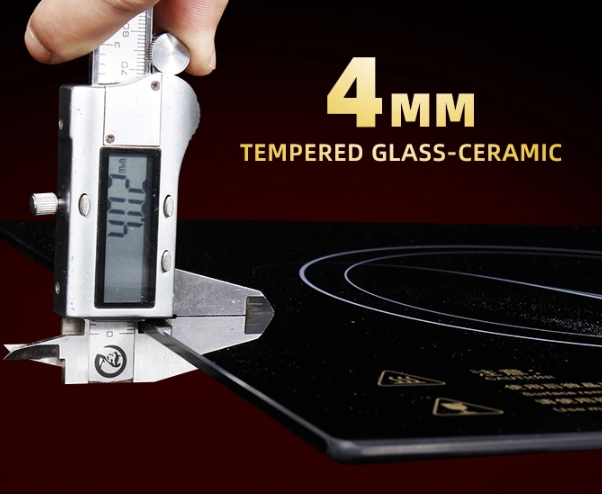 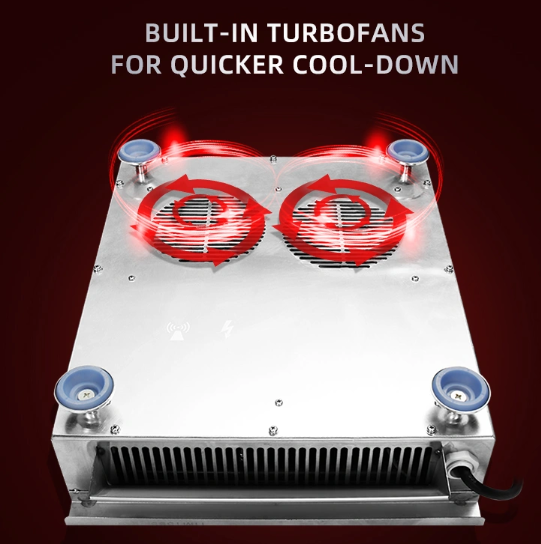 Anti-Slip foot design
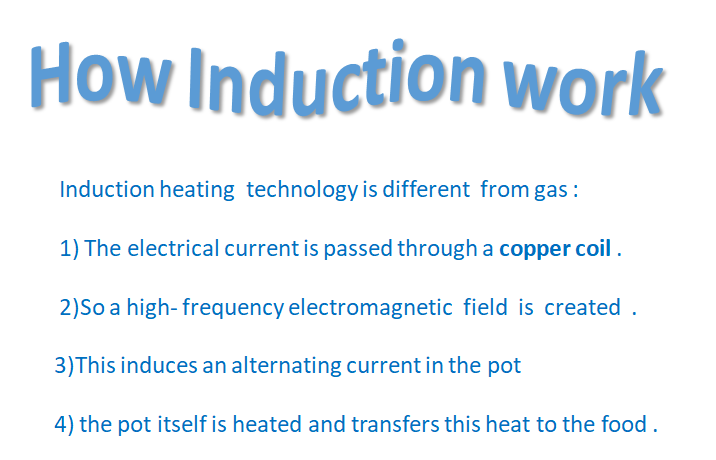 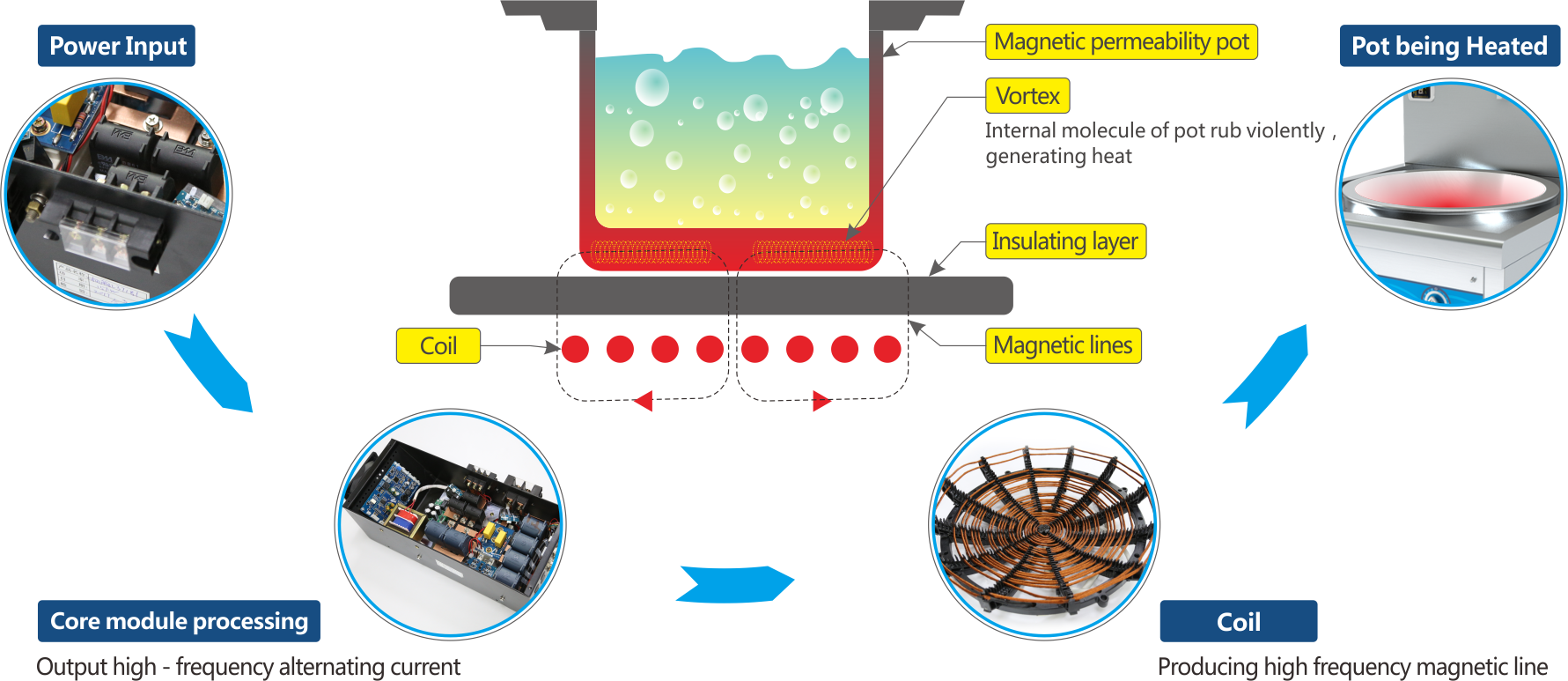 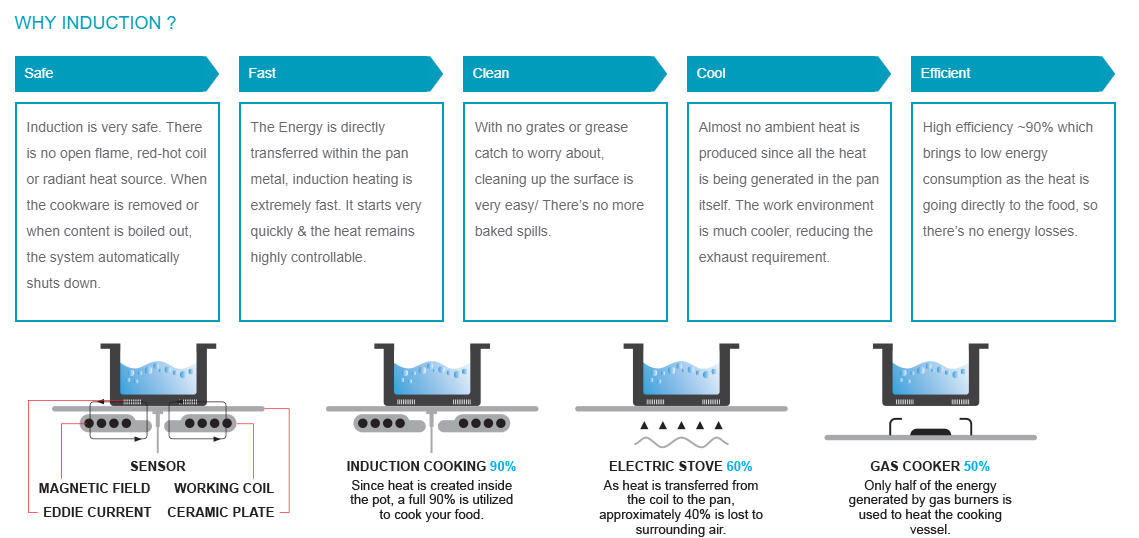